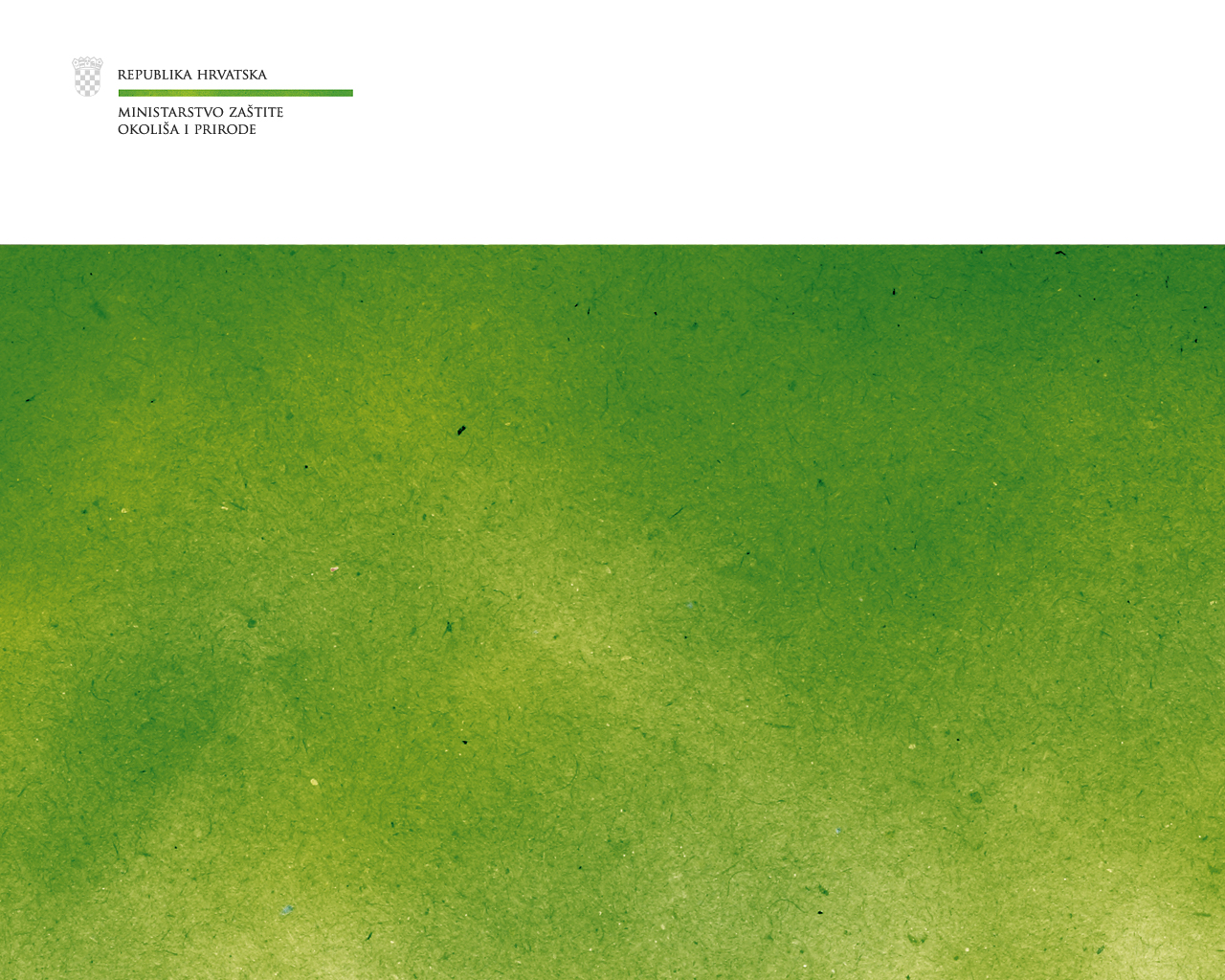 GOSPODARENJE OTPADOM
Novi Pravilnik o ambalaži i ambalažnom otpadu

dr. sc. Sanja Radović Josić
Cropak 2015, Zagreb, 15. svibnja 2015.
DEFINIRANI CILJEVI I OBAVEZE 2/10
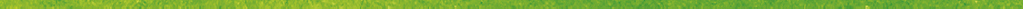 24.7.2014. 
razvrstavanje otpada  (7)
papir, staklo, plastika, metal, tekstil, glomazni, problematični otpad
1.1.2015. 
mogućnost odvajanja za: 
papir, staklo, plastiku, metal
31.12.2018. 
sanirati sva postojeća odlagališta otpada i uspostaviti sustav CGO-a (13)
1.1.2020. 
odvojeno prikupljati 50% 
papira, stakla, plastike, metala
2
/10
CILJ: SMANJITI ODLAGANJE NA ODLAGALIŠTA 3/10
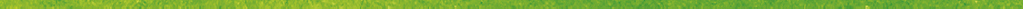 1.595.259
1.588.612
3
/10
2012. – EUROSTAT; 2013 - AZO
ODVAJANJE OTPADA 4/10
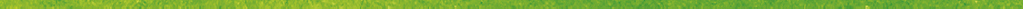 CILJ
50%
Velika Britanija
Hrvatska
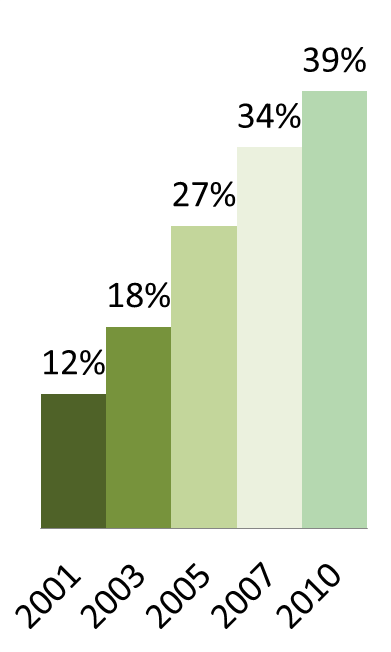 Ø  +100%
Ø  +12%
2020.
4
/10
Izvor: Eurostat
CENTRI ZA GOSPODARENJE OTPADOM 5/10
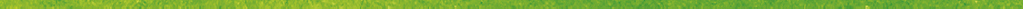 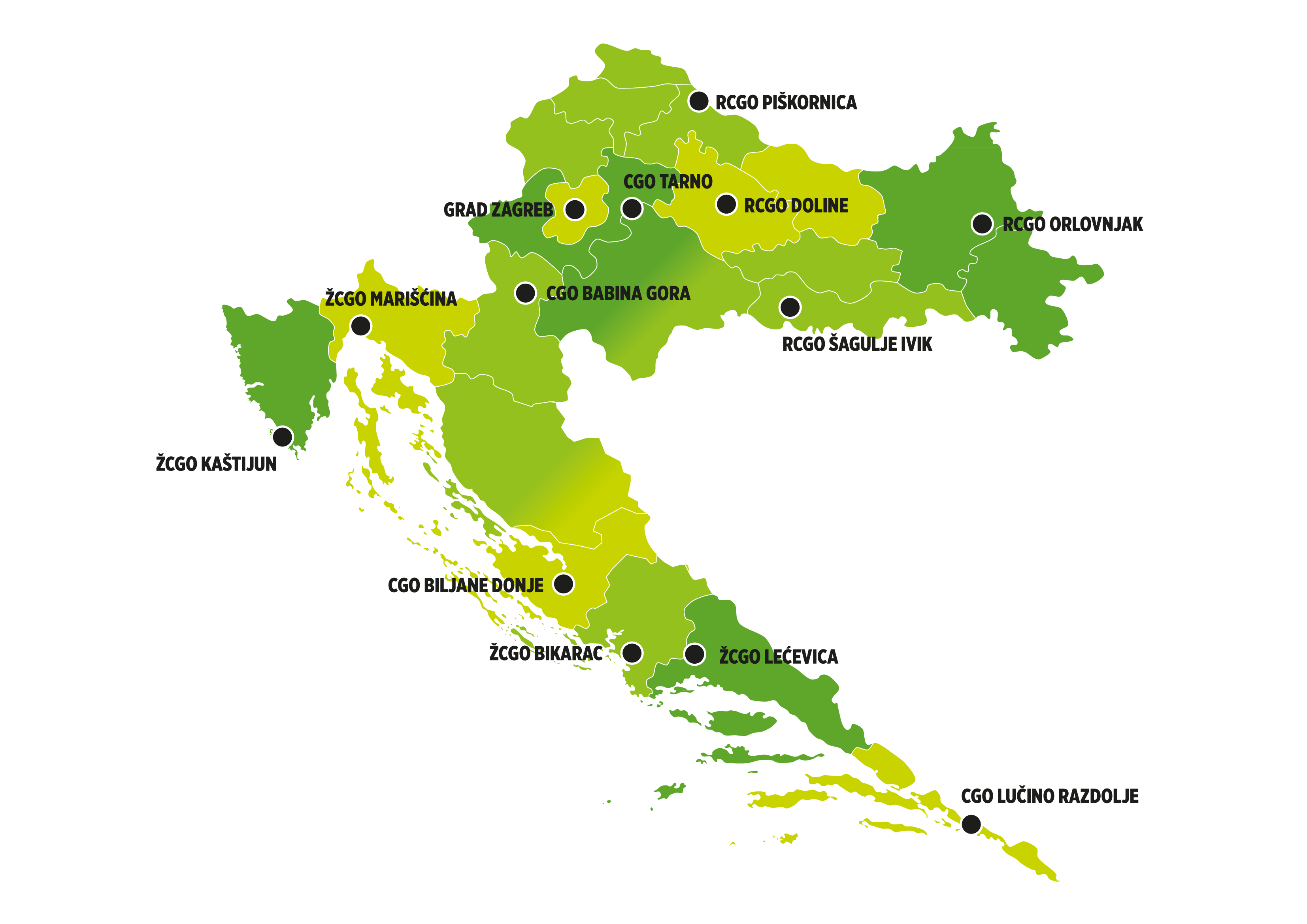 4,8 mlrd kn do 2018.
90% sufinancirano 
65-70% EU, 
20-25% FZOEU
5
/10
AMBALAŽNI OTPAD 6/10
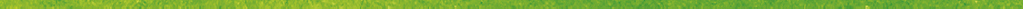 471
Pravna osnova za izradu Nacrta prijedloga Pravilnika o ambalaži i ambalažnom otpadu – članak 53. stavak 3. Zakona o održivom gospodarenju otpadom („Narodne novine“, broj 94/13).


CILJ:
Poboljšanje i racionalizacija sustava gospodarenja ambalažnim otpadom.
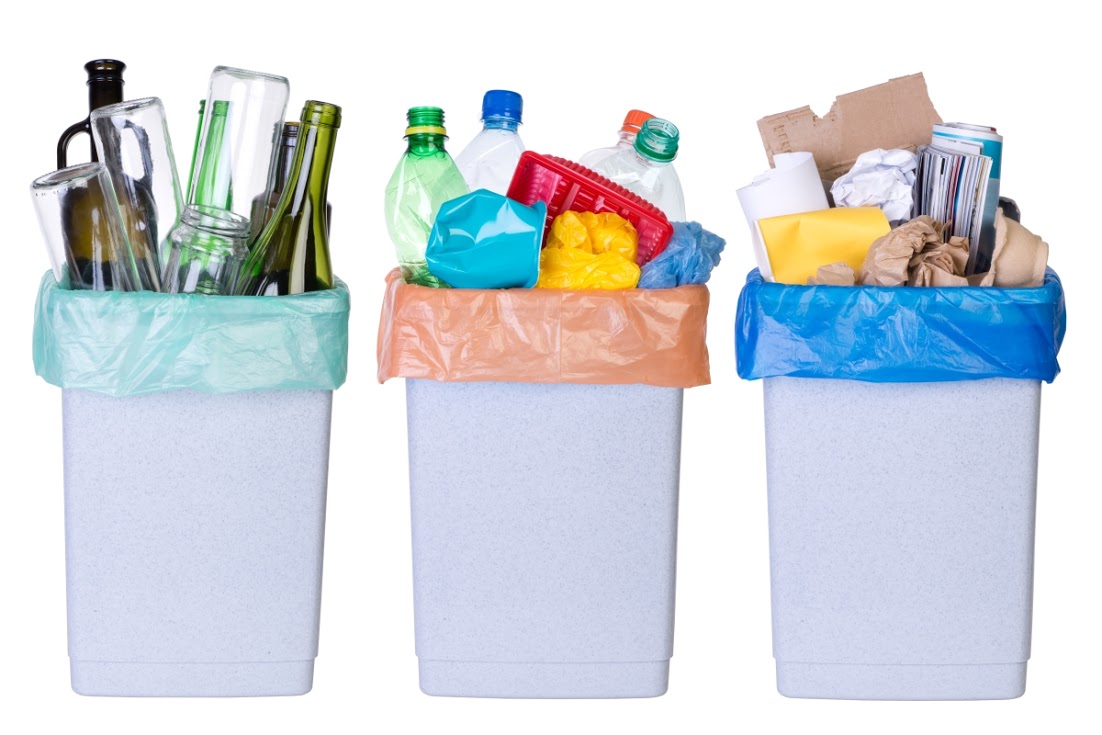 Savjetovanje sa zainteresiranom javnošću  www.mzoip.hr 
20.4.2015. – 20.5.2015.
6
/10
AMBALAŽNI OTPAD 7/10
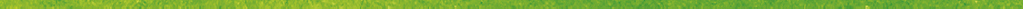 NOVOSTI:
ukidanje koncesije za prikupljanje ambalažnog otpada, 
ukidanje povratne naknade od 50 lp za ambalažu do mlijeka, ukidanje poticajne naknade,
uključenje ambalaže od opasnih tvari u sustav,
uključenje komunalnih tvrtki u taj sustav,
obveze za tvrtke
obveze za građane.
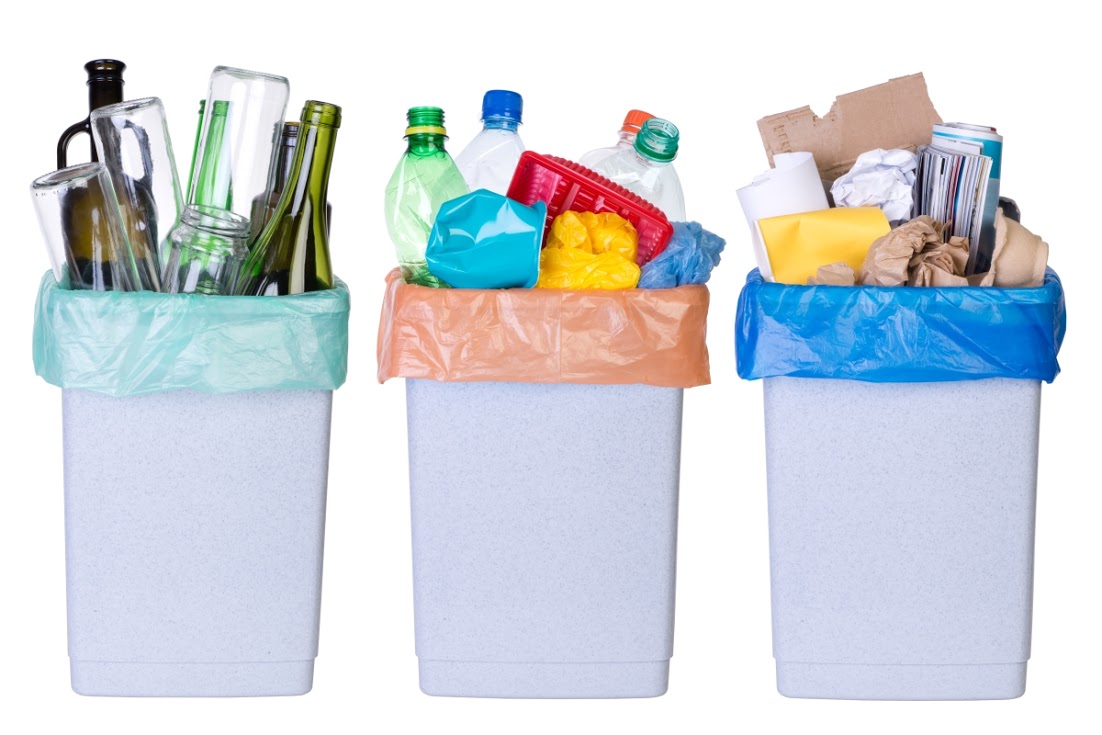 7
/10
AMBALAŽNI OTPAD 8/10
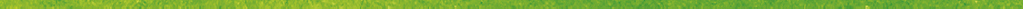 Ambalaža i ambalažni otpad u 2014. godini

Prijavljeno: 
    195.483 t ambalaže stavljene na tržište, 

-   Odvojeno sakupljeno i predano na oporabu: 
    133.106 t (68%) od toga reciklirano 93%.

-   Otpadna ambalaža u sustavu povratne naknade:
    odvojeno sakupljeno 93,61% od toga reciklirano 98%.
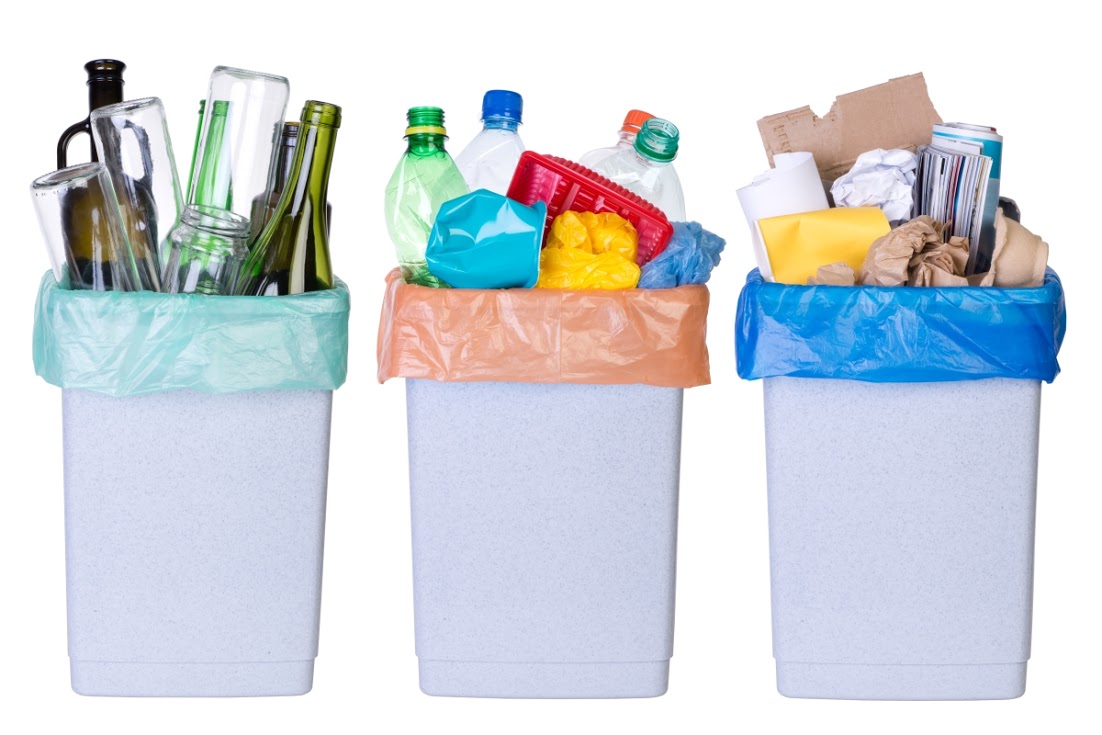 8
/10
AMBALAŽNI OTPAD 9/10
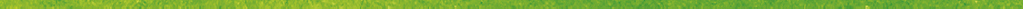 Sustav gospodarenja ambalažnim otpadom
proširena odgovornost proizvođača

Proizvođači: 
naknada gospodarenja otpadnom ambalažom,
povratna naknada. 
Fond za zaštitu okoliša i energetsku učinkovitost
Skupljači, obrađivači, komunalne tvrtke
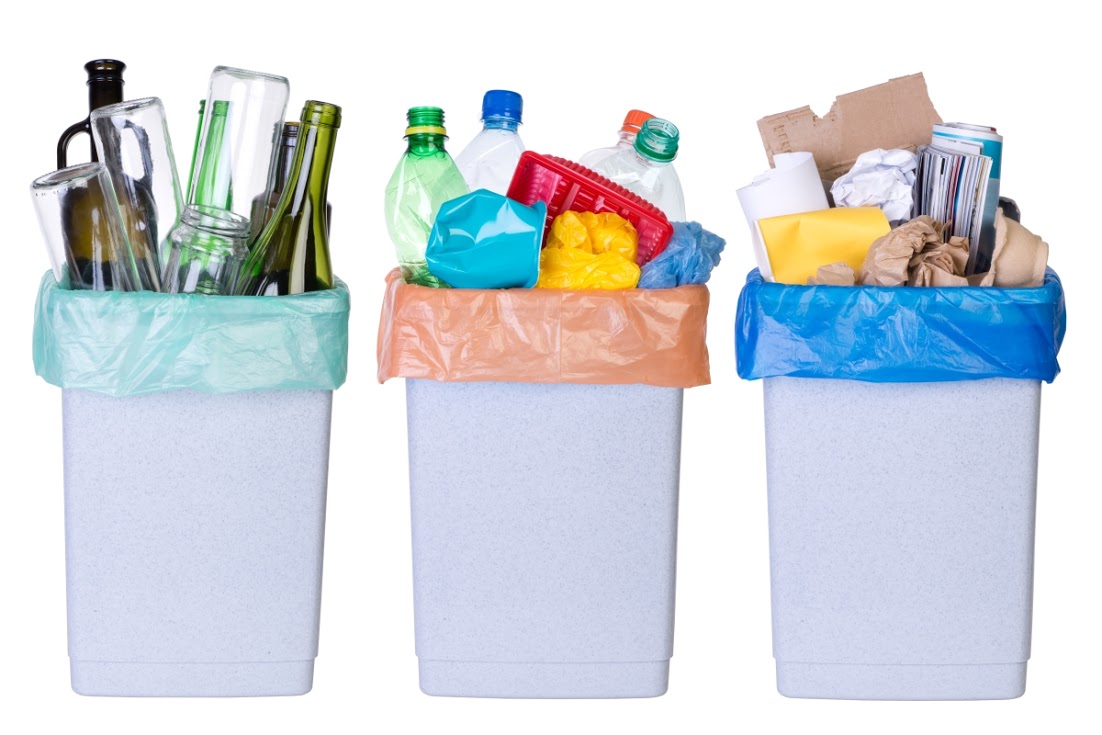 9
/10
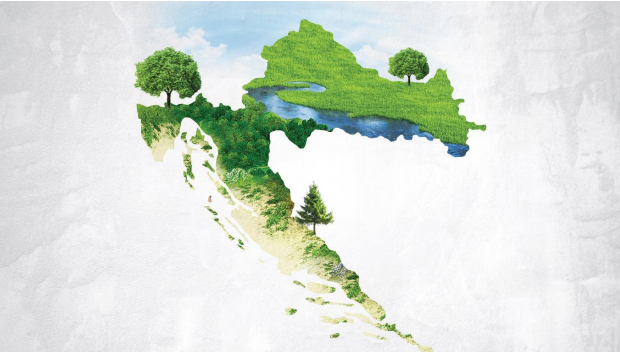 Hvala na pozornosti!
10
/10